Сущность и экономическая природа инвестиционного риска
1. Классификация рисков
2. Методы оценки инвестиционных рисков
3. Пути снижения инвестиционного риска
1. Классификация рисков
  
       Риск – это следствие возможного наступления какого-либо события, появляющегося из-за неопределенности с вероятностью возникновения непредвиденных финансовых потерь.
      Неполнота или неточность информации об условиях, связанных с исполнением отдельных плановых решений, влекут за собой определенные потери или в некоторых случаях дополнительные выгоды. Это и называется неопределенностью.
02.12.2013
2
Инвестиционный риск - вероятность возникновения непредвиденных финансовых потерь (снижения прибыли, доходов, потери капитала и т. п.) в ситуации неопределенности условий инвестиционной деятельности. 
Классификация инвестиционных рисков по следующим признакам:  1. По сферам проявления:  • экономический (изменение экономических факторов);  • политический (административные ограничения инвестиционной деятельности, связанные с изменениями политического курса осуществляемого государством);  • социальный (риск забастовок);  • экологический (экологические катастрофы и бедствия (пожар, наводнение и т. п.));  • прочие виды (хищение имущества, обман со стороны инвестиционных или хозяйственных партнеров и т. п.).
02.12.2013
3
2. По формам инвестирования:  • риск реального инвестирования (риск связан с неудачным выбором месторасположения строящегося объекта; перебоями в поставке строительных материалов и оборудования; ростом цен на инвестиционные товары; выбором недобросовестного или неквалифицированного подрядчика и др. факторами, задерживающими ввод в эксплуатацию объекта инвестирования или снижающими доход в процессе его эксплуатации);  • финансового инвестирования (риск связан с непродуманным подбором финансовых инструментов для инвестирования; финансовыми затруднениями или банкротством отдельных эмитентов; непредвиденными изменениями условий инвестирования, прямым обманом инвесторов и т. п.).
02.12.2013
4
3. По источникам возникновения  • систематический или рыночный (этот риск есть всегда для всех участников инвестиционной деятельности. Он определяется сменой стадий экономического цикла развития страны, изменениями налогового законодательства в сфере инвестирования и другими факторами, на которые инвестор повлиять при выборе объектов инвестирования не может);  • несистематический или специфический (риск присущ конкретному объекту инвестирования. Может быть связан с неквалифицированным руководством компанией - объектом инвестирования, усилением конкуренции в отдельном сегменте инвестиционного рынка и т. п.).  4. По уровню принятия решения  • макроэкономический (глобальный риск);  • микроэкономический (локальный риск).
02.12.2013
5
5. По динамичности и направлениям влияния  • динамический риск, возникающий вероятностным образом, т. е. риск изменений стоимости основного капитала из-за непредвиденных отклонений от запланированных управленческих решений или непредвиденных изменений - колебаний во внешней среде (рыночной, нормативно-законодательной и т. п.). Подобные изменения могут привести как к потерям, так и к дополнительным доходам. Это своего рода «симметричный риск» с возможностями получения отрицательного и непредвиденного положительного эффекта;  • статический, также возникающий вероятностным образом риск потери реальных активов, но уже вследствие нанесения несоразмерного ущерба, невосполнимых потерь (в том числе в связи с недееспособным управлением). Это «асимметричный риск», наиболее часто рассматриваемый и приводящий только к потерям.
02.12.2013
6
Уровень инвестиционного риска - отклонение ожидаемых доходов от инвестирования от средней или расчетной величины.  Инвестиционный риск как известно связан с вероятностью возникновении финансовых потерь. Используют:  Абсолютный размер финансовых потерь - сумма убытка (ущерба), причиненного инвестору в связи с наступлением неблагоприятного обстоятельства, характерного для данного риска.  Относительный размер финансовых потерь - отношение суммы убытка (ущерба) к избранному базовому показателю (например, к сумме ожидаемого дохода от инвестиций, к сумме инвестируемого капитала и т. п.)
02.12.2013
7
2. Методы оценки инвестиционных рисков:   Методы качественной оценки рисков - позволяют получить количественный результат, стоимостную оценку выявленных рисков, их негативных последствий и стабилизационных мероприятий:  1. Экспертный метод - обработка оценок экспертов по каждому виду рисков и определение интегрального уровня риска в процессе обсуждения:  • метод Делфи - здесь эксперты лишены возможности обсуждать ответы совместно, учитывать мнение лидера.  2. Метод анализа уместности затрат - ориентирован на выявление потенциальных зон риска. перерасход средств может быть вызван одним из следующих факторов:  • первоначальная недооценка стоимости проекта;  • изменение границ проектирования;  • различие в производительности;  • увеличение в стоимости проекта, в сравнении с первоначальной, вследствие инфляции или изменения налогового законодательства.
02.12.2013
8
3. Метод аналогий - предполагает анализ аналогичных проектов для выявления потенциального риска оцениваемого проекта (строительство дома).  
Методы количественной оценки - предполагают численное определение величины риска инвестиционного проекта:  1. Вероятностная оценка.  2. Анализ чувствительности - определение изменения переменных показателей эффективности проекта в результате колебаний исходных данных.  3. Метод статистических испытаний «метод Монте-Карло» - оценка комплексного воздействия рисков на итоговые экономические показатели проекта. Предполагает построение трех таблиц:
02.12.2013
9
• матрица объемов работ (содержит вариантный ряд работ по проекту, который может меняться в зависимости от условий);  • матрица длительности работ (содержит ряд данных о продолжительности работ по проекту)  • матрица стоимости (содержит вероятные риски, которые могут возникать из-за изменения в объемах работ и задержать их выполнение с учетом условий контракта, инфляции и т. д.).
02.12.2013
10
4. Метод сценариев развития проектов - предполагает оценку влияния одновременного изменения всех основных параметров проекта на показатели эффективности проекта. Основными показателями выступают показатели ожидаемого интегрального коммерческого эффекта. Если известны вероятности различных условий реализации проекта, то интегрально- коммерческий эффект определяется по формуле математического ожидания.  5. Метод проверки устойчивости (метод расчета критических точек) предполагает разработку сценариев реализации проекта в условиях наиболее вероятных или наиболее опасных для каждого участника проекта условий (метод расчета точки безубыточности).
02.12.2013
11
6. Метод корректировки параметров проекта и экономических нормативов - неопределенность условий реализации проекта учитывается путем корректировки параметров проекта и применяемых в расчете экономических нормативов, заменяют их на ожидаемые.  7. Упрощенный метод - вводится поправка показателя проекта на риск или поправка к ставке дисконтирования. Предложен Министерством экономики. Поправочный коэффициент (k) равен 3-5% при вложении в технику (низкий уровень риска), k = 13-15% при вложениях в производство и продвижении на рынок нового продукта (высокий уровень риска).
02.12.2013
12
3. Способы снижения инвестиционного риска
Действия по снижению риска ведутся в двух направлениях:
1) избежание появления возможных рисков;
2) снижение воздействия риска на результаты производственно-финансовой деятельности.
Первое направление заключается в попытке избежать любого возможного для фирмы риска. Решение об отказе от риска может быть вынесено на стадии принятия решения, а также путем отказа от какого-то вида деятельности, в которой фирма уже участвует.
02.12.2013
13
Наука и практика выработали определенные правила, которые следует соблюдать при управлении рисками. Эти правила следующие:
нельзя рисковать больше, чем может позволить собственный капитал; 
надо думать о последствиях риска; 
нельзя рисковать многим ради малого; 
«нельзя класть яйца в одну корзину»; 
положительное решение принимается лишь при отсутствии сомнения, в противном случае принимается отрицательное решение; 
нельзя думать, что существует только одно решение.
02.12.2013
14
Реализация первого правила означает, что прежде, чем принять решение о рисковом вложении капитала, финансовый менеджер должен:
определить максимально возможный объем убытка по данному риску; 
сопоставить его с объемом вкладываемого капитала; 
сопоставить его со всеми собственными финансовыми ресурсами и определить, не приведет ли потеря этого капитала к банкротству инвестора. 
          Соотношение максимально возможного объема убытка и объема собственных финансовых ресурсов инвестора представляет собой степень риска, ведущего к банкротству. Оно измеряется с помощью коэффициента риска:
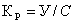 02.12.2013
15
гдеКр-коэффициент риска; У - максимально возможная сумма убытка, тенге; С - объем собственных финансовых ресурсов с учетом точно известных поступлений средств.
Так, И. Т. Балабанов считает, что оптимальный коэффициент риска составляет 0,3, а коэффициент риска, ведущий к банкротству инвестора, - 0,7 и более. 
      При управлении инвестиционными рисками используется ряд приемов: в основном они состоят из средств разрешения рисков и приемов снижения степени риска. Средствами разрешения рисков являются избежание их, удержание, передача, снижение степени риска.
02.12.2013
16
К избежанию появления возможных рисков относится отказ от использования в высоких объемах заемного капитала (достигается избежание финансового риска), отказ от чрезмерного использования инвестиционных активов в низколиквидных формах (избежание риска снижения ликвидности).
Данное направление снижения риска наиболее простое и радикальное.
Оно позволяет полностью избежать возможных потерь, но и не дает возможности получить тот объем прибыли, который связан с рискованной деятельностью.
02.12.2013
17
Удержание риска - оставление риска за инвестором, т. е. на его ответственности.
Передача риска означает, что инвестор передает ответственность за риск кому-то другому, например страховой компании. В данном случае передача риска произошла путем его страхования.
 Снижение степени риска - сокращение вероятности и объема потерь. Для снижения степени риска применяют различные приемы, из которых самыми распространенными являются: диверсификация, приобретение дополнительной информации о выборе и результатах, лимитирование, самострахование, страхование.
02.12.2013
18
Наиболее известным и распространенным из этих приемов является диверсификация, реализующая правило "нельзя класть яйца в одну корзину". Под диверсификацией в широком смысле понимается сознательный подбор комбинаций инвестиционных проектов, когда достигается не просто их разнообразие, а определенная взаимозависимость динамики доходов и приемлемый уровень рискованности.
Диверсификация инвестиций является одним из действенных направлений по снижению инвестиционных рисков, но из этого не следует, что во всех случаях необходимо прибегать к диверсификации производства. Если предприятие является узкоспециализированным, а его продукция является конкурентоспособной как на данном этапе, так и в перспективе, то вряд ли целесообразно прибегать к диверсификации производства.
02.12.2013
19
Важным фактором для снижения инвестиционных рисков является достоверность и полнота информации, на основе которой принимаются инвестиционные решения. Вся эта информация в зависимости от источника ее получения может быть классифицирована следующим образом:
информация, получаемая из официальных, открыто публикуемых источников (статистические сборники, газеты и журналы, экономическая и социальная политика государства и др.); 
информация, полученная по закрытым каналам; 
информация, полученная на основе обработки и анализа статистической и иной информации.
02.12.2013
20
Полная и достоверная информация - товар особого рода, за который надо платить, но эти расходы с лихвой окупаются в результате получения существенной выгоды от вложения инвестиций.
Лимитирование - установление предприятием предельно допустимой суммы средств на выполнение определенных операций, в случае не возврата которой это существенно отразиться на финансовом состоянии предприятия. Оно является важным приемом снижения степени риска и применяется банками при выдаче ссуд, а промышленными предприятиями - при продаже товаров в кредит, предоставлении займов, определении сумм вложения капитала, а также в других случаях.
Хеджирование- это процесс страхования риска возможных убытков путем переноса риска изменения цены с одного лица на другое.
02.12.2013
21
Хеджирование осуществляется через заключение контракта, который предназначен для страхования риска изменения цены - хеджа, между стороной, страхующей риск (хеджером), и стороной, берущей риск на себя (спекулянтом).
Страхование и самострахование являются важными приемами по снижению степени риска. Страховые компании получили довольно широкое распространение во многих странах мира, но особенно в странах с развитой рыночной экономикой.
02.12.2013
22
Страхование - это отношения по защите имущественных интересов хозяйствующих субъектов при наступлении определенных событий (страховых случаев) за счет денежных фондов, формируемых из уплачиваемых ими страховых взносов (страховых премий). Если сказать другими словами, то сущность страхования заключается в распределении ущерба между участниками страхования. Страхование - дело платное не зависимо от того, наступит или не наступит случай потери имущества. Поэтому некоторые хозяйствующие субъекты, если это необязательное страхование, для снижения степени риска применяют самострахование.
02.12.2013
23
Самострахование означает, что предприниматель предпочитает подстраховаться сам, чем покупать страховку в страховой компании. Тем самым он экономит затраты по страхованию. Самострахование представляет собой децентрализованную форму создания натуральных и денежных страховых (резервных) фондов непосредственно в хозяйствующем субъекте, особенно в тех, чья деятельность подвержена риску.
Самый верный прием снижения степени риска - компетентное управление предприятием (организацией), начиная с момента создания и на всех последующих этапах его функционирования. При этом никогда не следует забывать, что могут произойти негативные явления, не зависящие от управленческого персонала, но и к ним предприятие должно быть в определенной степени готово.
02.12.2013
24